友家操作教程
2014年11月13日  友家速递
1.首页界面
普通帐户登录模块
合作伙伴联合登录
运单转运信息查询
2.注册新用户
3.友家会员中心
完善用户资料信息
友家用户唯一标识
友家仓库地址
4.用户完善资料
您下单默认的付款币种
5.地址本信息
绿色盾牌代表收件人身份认证通过
需要您登录邮政身份通网站: www.11185id.com, 
   上传您收件人的身份证信息
身份认证按钮,如果您在邮政身份通上传了身份并身份通过审核，
友家网站还未显示您身份通过，此时就可以点这个按钮主动去验证
6.货件登记
选择您要使用的快件服务
输入您的第三方运单号码
此单的付款币种
添写您的物品信息,注意添写的物品单价和币种
7.指示包裹操作任务(原箱转运,拆包或合包)
原箱转运处理
拆包转运处理
合包转运处理(*合包包裹必须大于1个，最多支持3个包裹合包)
8.指示原箱转运处理(这里我们拿原箱转运业务举例)
核对您的物品信息,
如果错误点击【编辑运单信息】按钮进行修改
选择您的收件人地址信息
您的增值服务选择
9.创建原箱处理成功
您的包裹信息显示在等待包裹入库里。 下图展示列表中的显示效果
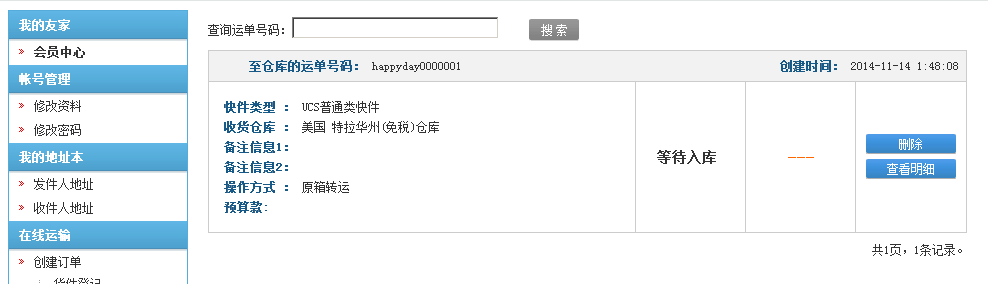 10.您的运单已到达仓库
包裹到货的重量
此包裹系统为您计算出来的运单总金额. 
如果您帐户金额不补，点击【充值】按钮
11.用户充值
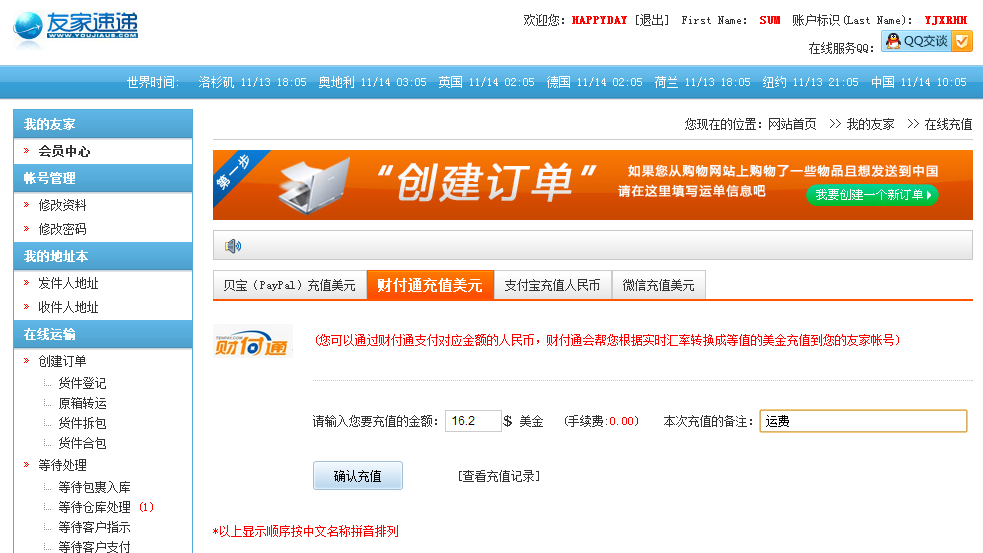 选择您常用的充值方式, 
系统为您提供了四种在线充值方式
12.会员中心(显示了您的帐户余额)
您的帐户余额
13.仓库处理发货(仓库处理完，您的包裹会在已发货列表)
查看运单的物流信息
14.价格查询
15.邮件定制提醒(设置哪些处理给您发送邮件)